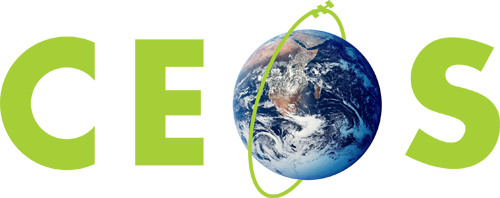 Committee on Earth Observation Satellites
Recap of Decisions on One-Year Extensions of the CEOS Ad-Hoc Teams and WG Leadership Succession
Dr. Frank Kelly, USGS
CEOS Plenary 2017 – Agenda Item 12.1
Rapid City, South Dakota, USA
19-20 October 2017
Ad-Hoc Teams & Working Groups
Continuation of the following Ad-Hoc Teams
GEOGLAM
SDCG for GFOI
SDG
FDA

Working Group Vice-Chairs
WGClimate
WGDisasters
WGISS
2